نشاط
أدوات
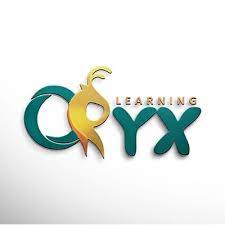 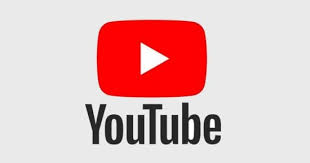 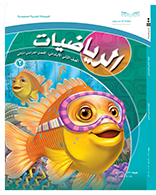 الفصل الحادي عشر
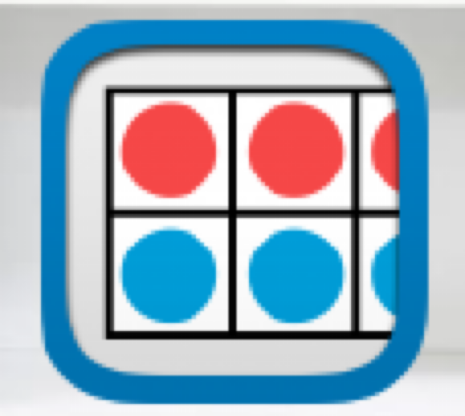 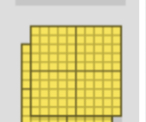 (القياس) الطول والمساحة
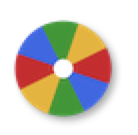 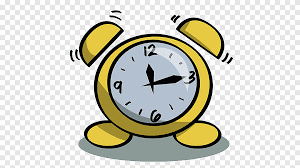 (١١-٣) قياس الأطوال بالسنتمترات
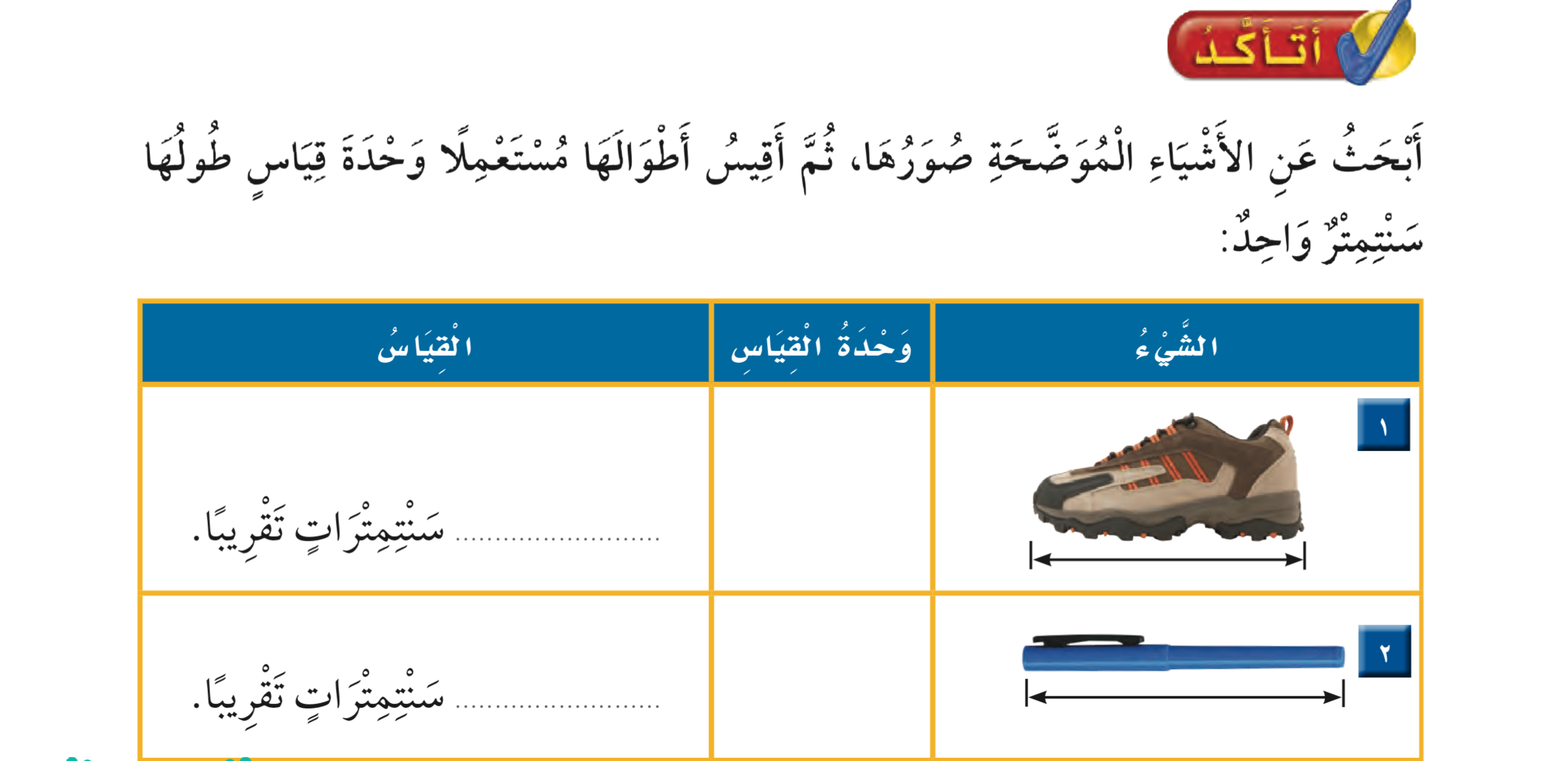 مكعبات
٢٠
مكعبات
١٥
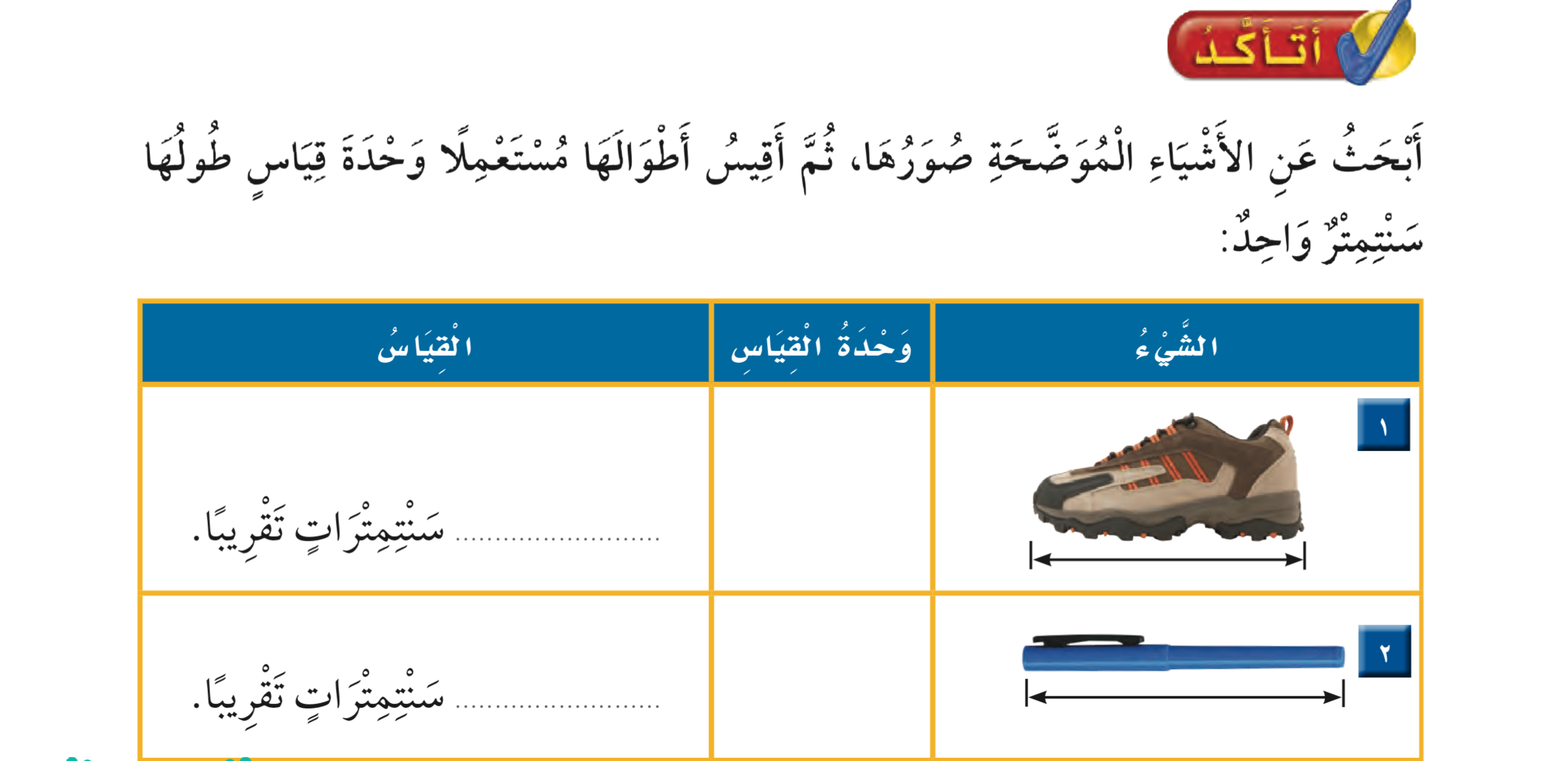 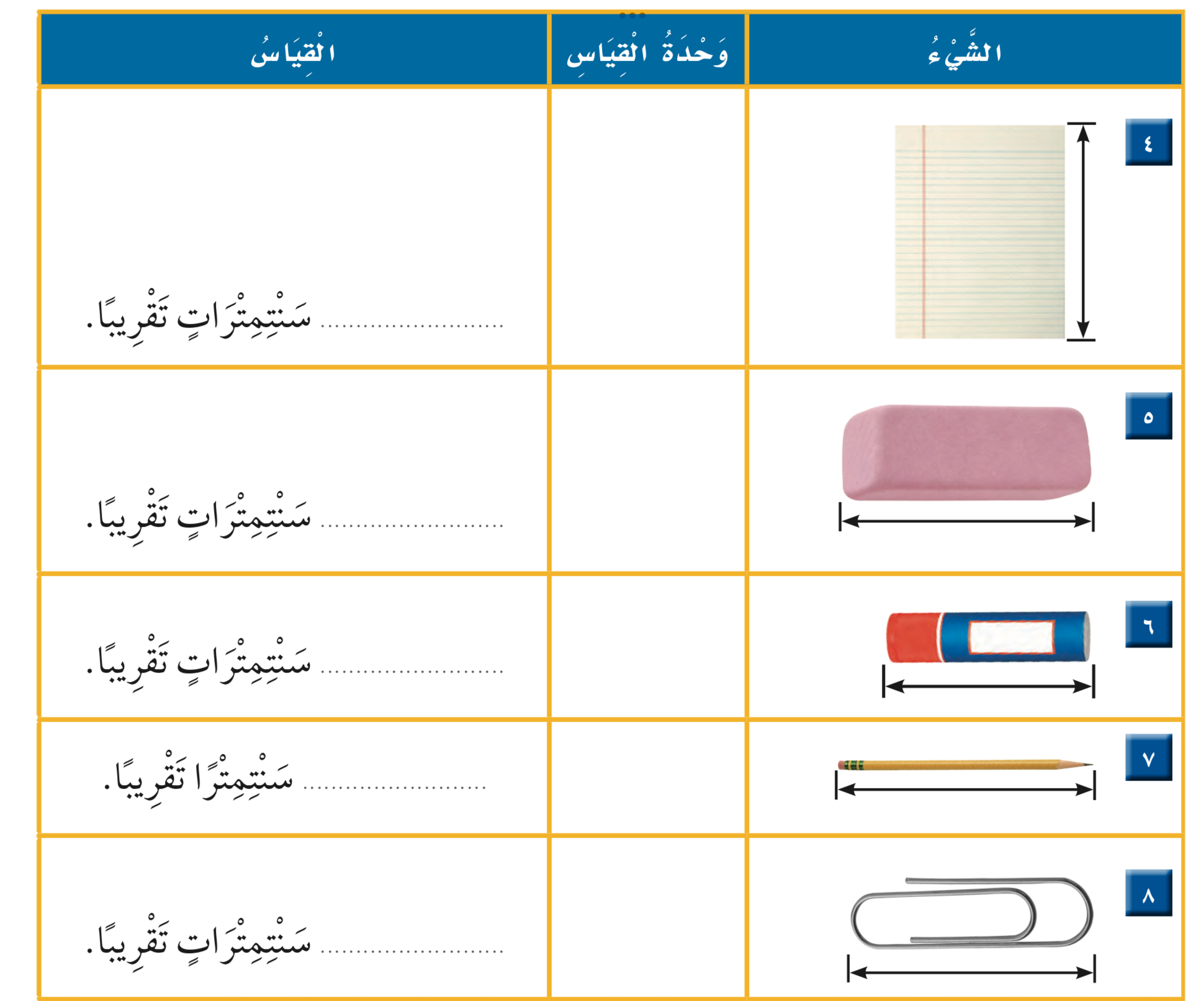 مكعبات
٣٠
مكعبات
٤
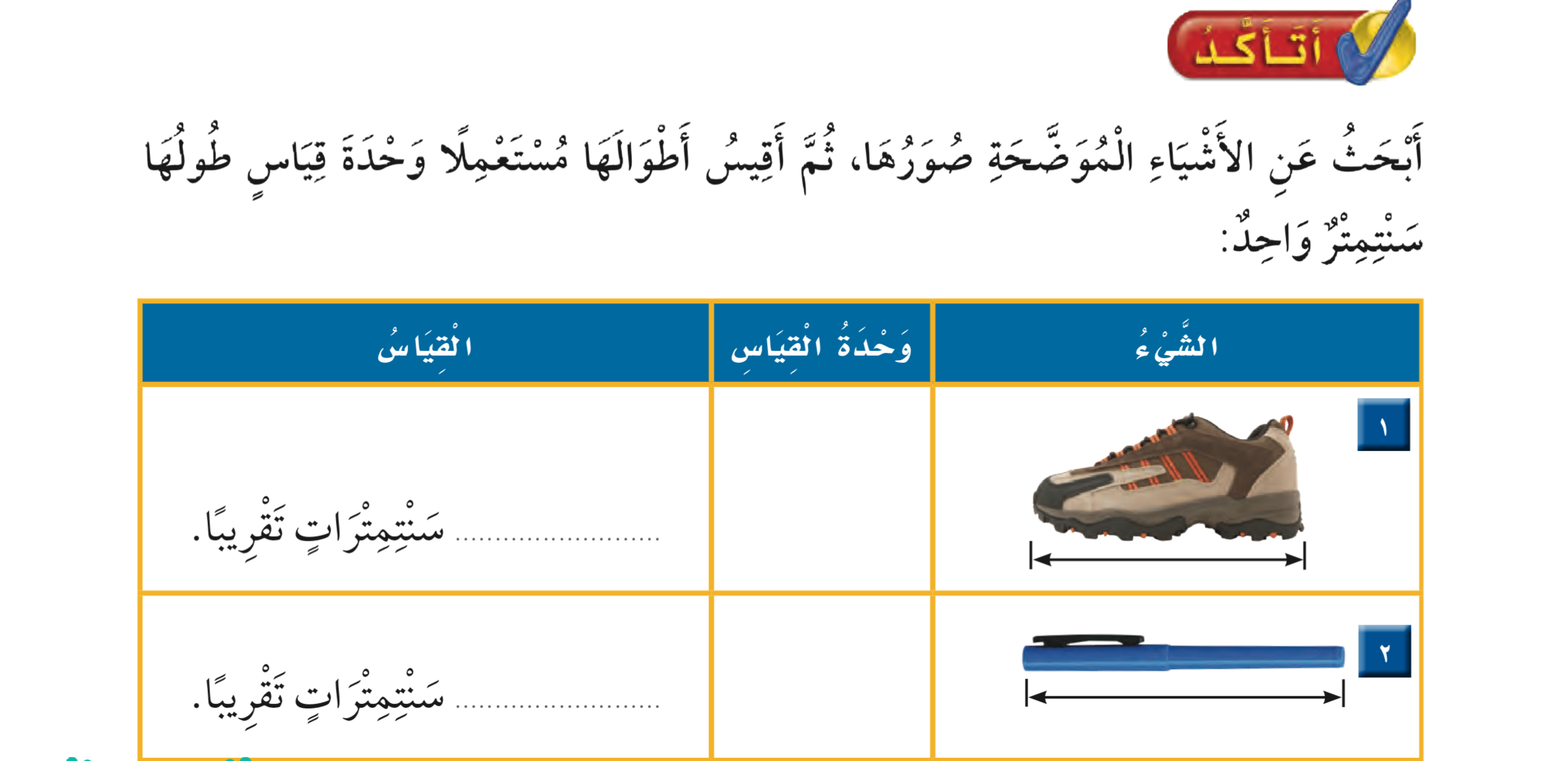 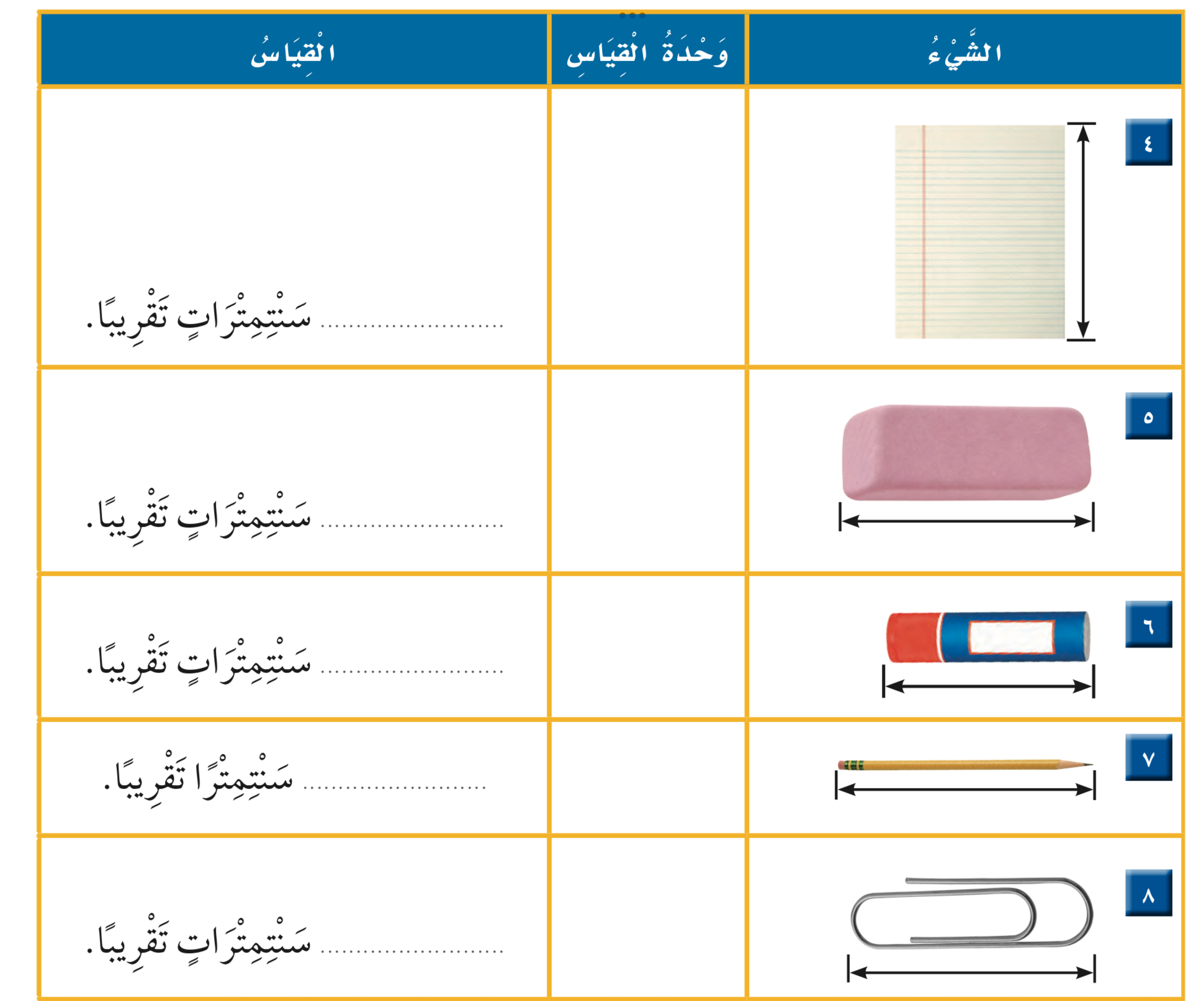 ٥
مكعبات
١٥
مكعبات
٣
مكعبات
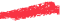 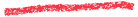 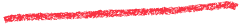 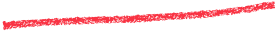 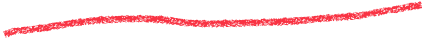 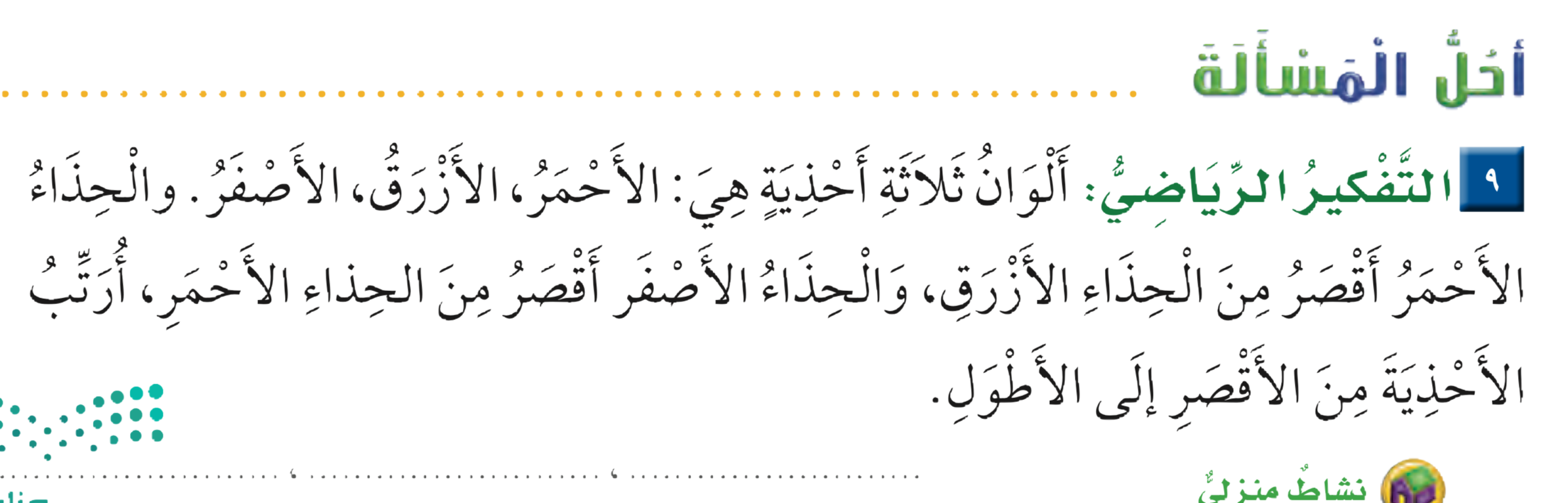